Урок русского языка в 8 классе
Учитель 
                 Верхова
           Наталья 
               Петровна
Тире между подлежащим и сказуемым
Цели:

Повторить ранее изученный материал по определению типов связи в словосочетании, по теме «Главные члены предложения» 
 Углубить знания учащихся о постановке тире в простом предложении
Развивать речь, мышление, орфографическую и пунктуационную зоркость, обогащать словарный запас
Воспитывать бережное отношение к слову, любовь  к родине, к предмету
Знаки препинания, служащие нотами при чтении, расставлены у вас, как пуговицы на мундире гоголевского городничего.                                                             А.П.Чехов - Н.А.Хлопову
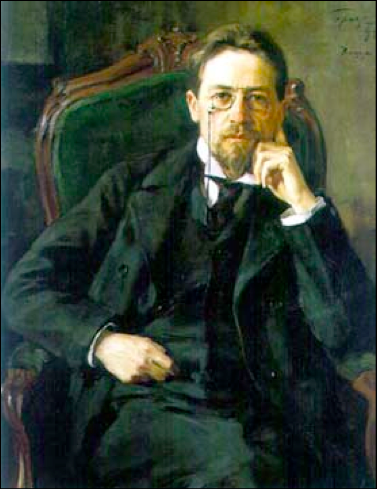 Знаки препинания – это как нотные знаки. Они твердо держат текст и не дают ему рассыпаться
                                         
 К.Г.Паустовский
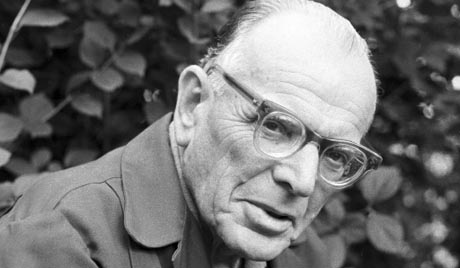 Из истории русской пунктуации
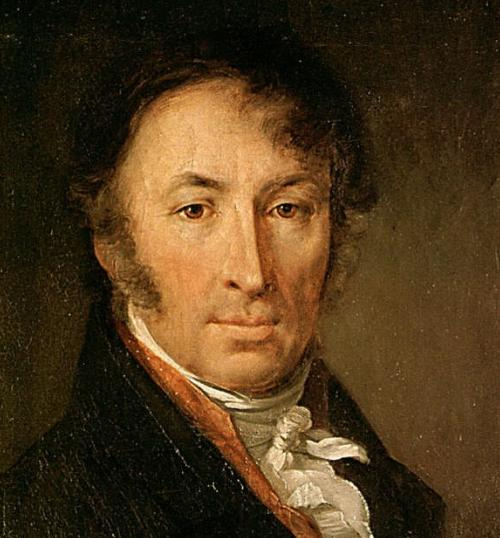 Н.М.Карамзин
2011 год – год Ю.А.Гагарина
Тире между подлежащим и сказуемым
Ставится
1)   гл. н.ф.
2) 
3)   существ.             существ. 
4)   существ.                  числ.
5)     числ.                 числ.
гл. н.ф.
существ.
гл. н.ф.
Тире между подлежащим и сказуемым
Не ставится
1)  личн.мест.
2)                 НЕ
3)                           прилаг.
4)              ,вводное слово,
5)                   ( как, словно, будто)
6)

                Фразеологический оборот
Физминутка
1)Сочинение-миниатюра о космосе(индивидуальная работа)
2) Частичный ЛАТ:
Тема текста
Стиль
Тип речи
Идея
Заменить«подымают» стилистически нейтральным
Выписать слово, в котором правописание приставки зависит от глухости/звонкости звука, обозначаемого следующей после приставки буквой
Из 1 предложения 3 абзаца выписать слово с чередующейся безударной гласной в корне
Мое отношение к уроку
На уроке я задумался над…
Я открыл для себя…
Урок помог мне…
Мои чувства по уроку можно выразить словами…
Домашнее задание
Сочинение-рассуждение на тему «Почему, по мнению 
А.П. Чехова, знаки препинания     можно назвать «нотами при чтении»?
Человек рождается на свет,Чтоб творить, дерзать – и не иначе,Чтоб оставить в жизни добрый следИ решить все трудные задачи.Человек рождается на светДля чего? Ищите свой ответ.